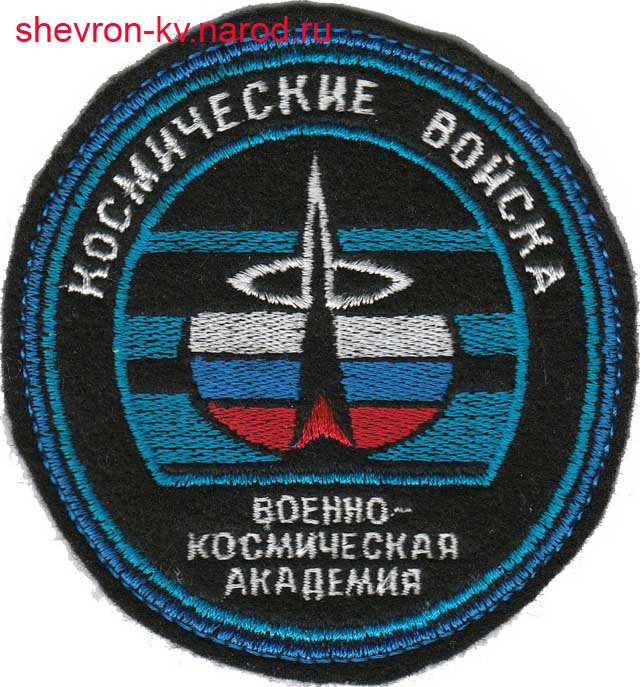 12 апреля 1961 года на корабле «Восток» в 9ч.7мин. Ю.А.Гагарин стартовал с космодрома «Байконур».Он облетел Землю за 108 минут.
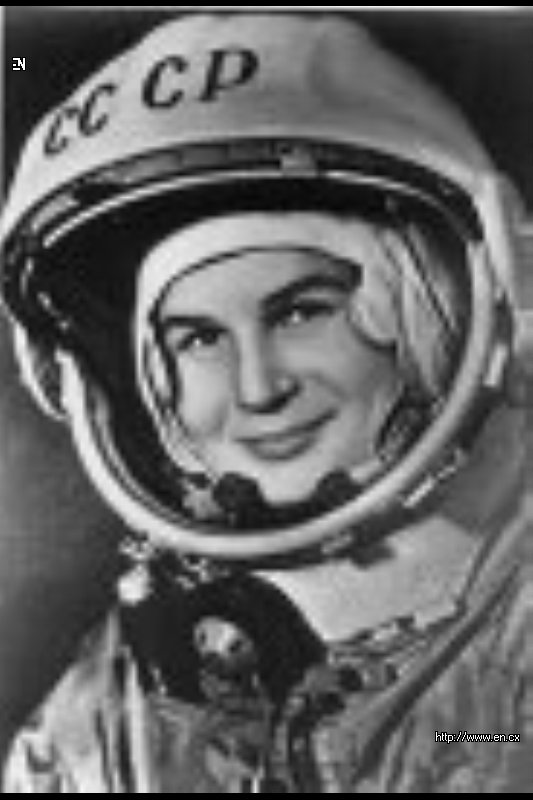 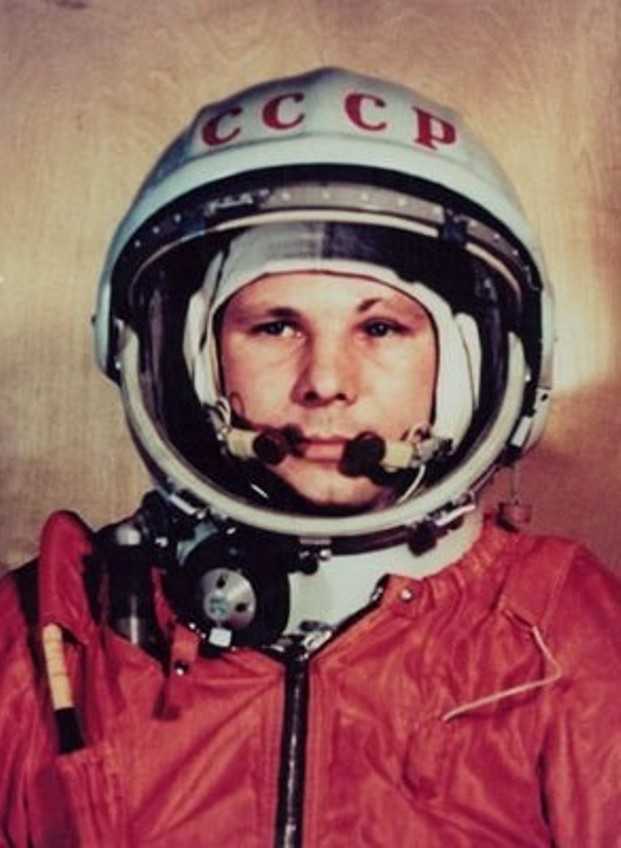 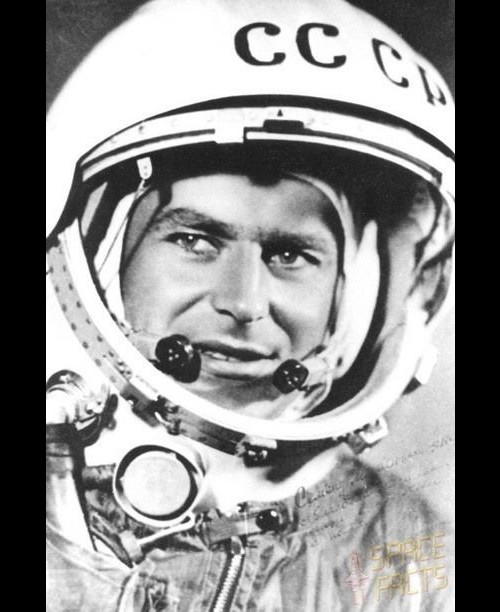 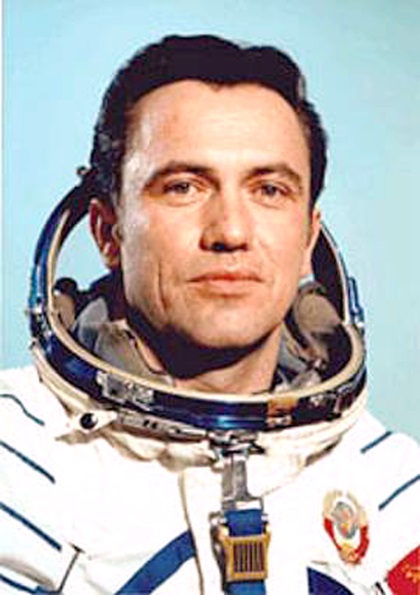 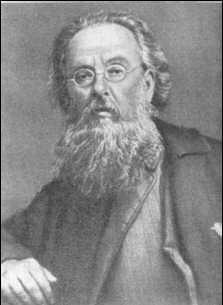 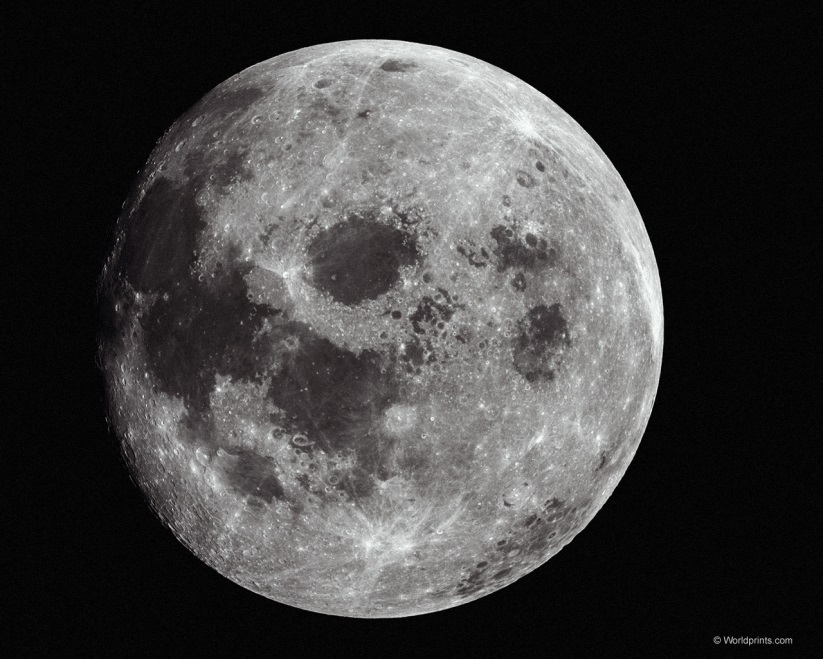 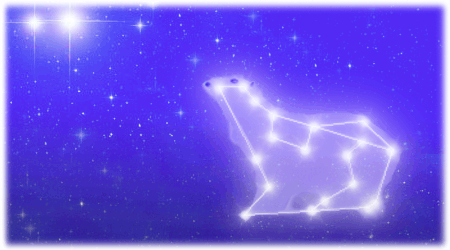 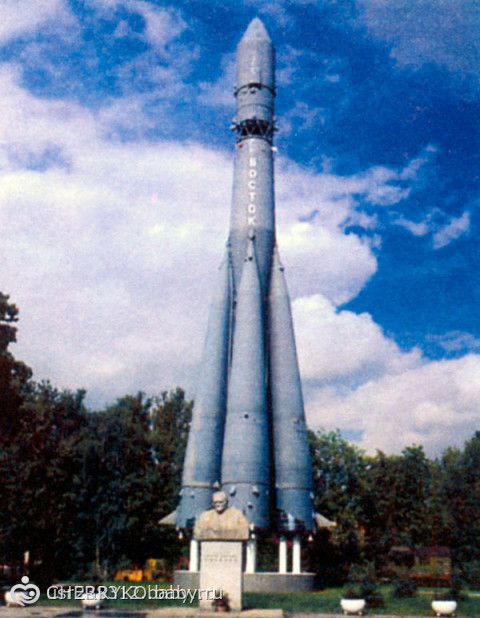 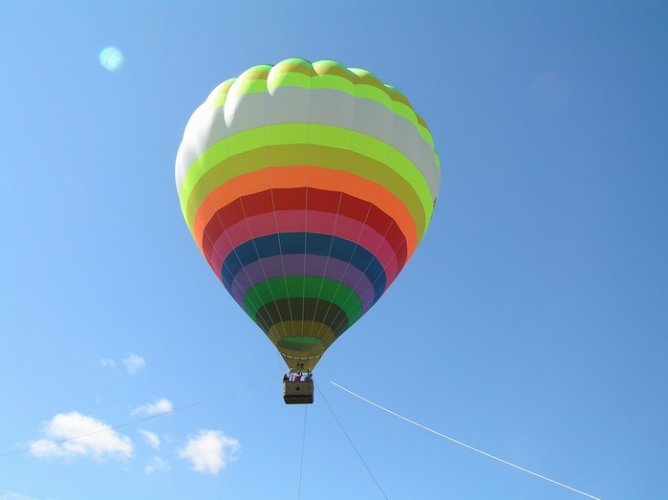 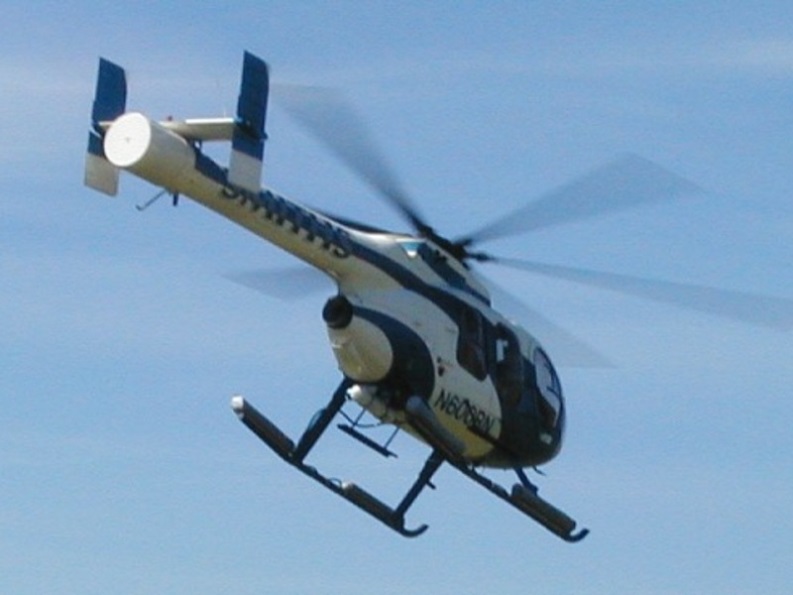